MATEMATIKA NA ŠKOLSKOM  IGRALIŠTU
Grupa:  Lambda– λ
(λ1) – Štolfa Duje
       (λ2) – Budrović Rafael
(λ3) – Krivić Sara
Postupak mjerenja i računanja
Postaviti zrcalo na tlo nasuprot objekta.
Učenik promatrač pomiče se od zrcala dok u njemu ne ugleda vrh objekta 
Izmjeriti duljine dužina |BZ|, |ZC| i |CD|.
Primjenom sličnosti trokuta izračunati nepoznatu duljinu x, odnosno duljinu dužine |AB|.
A
NAPOMENA: Točka  D nalazi se u razini očiju učenika.
D
Z
B
C
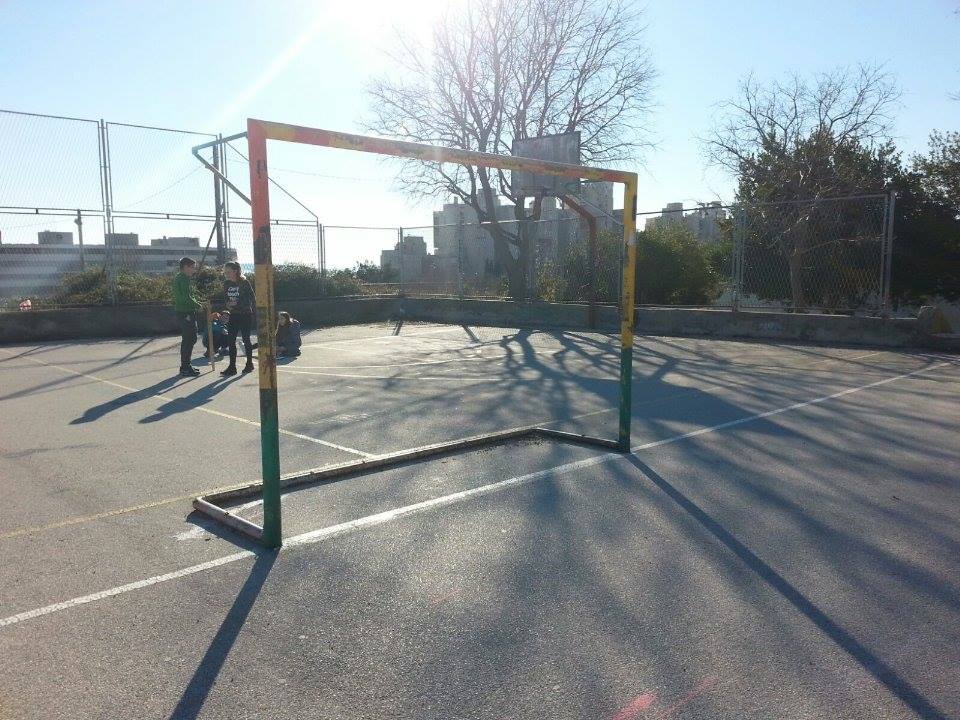 1.
Visina branke na igralištu
Rezultati 1. zadatka
222 cm
a : a’ = b : b’

 330 : 220 = b : 148
2b =444 /:2
b = 222 cm
A
222
D
148
Z
2 2 0
3 3 0
B
C
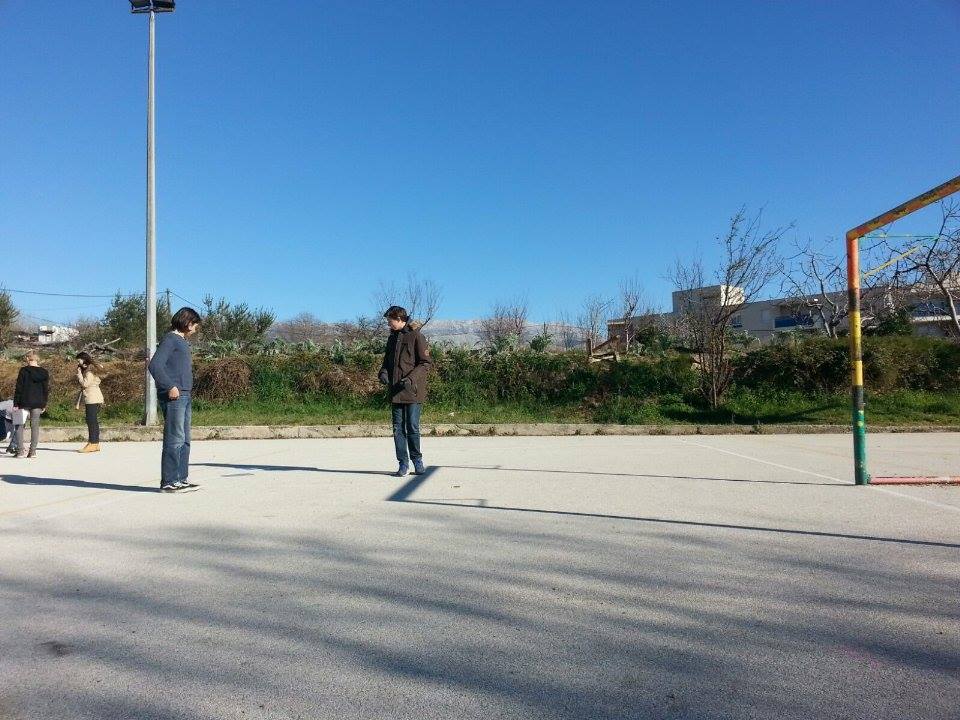 Zrcalo
A
D
222
148
Z
2 2 0
3 3 0
B
C
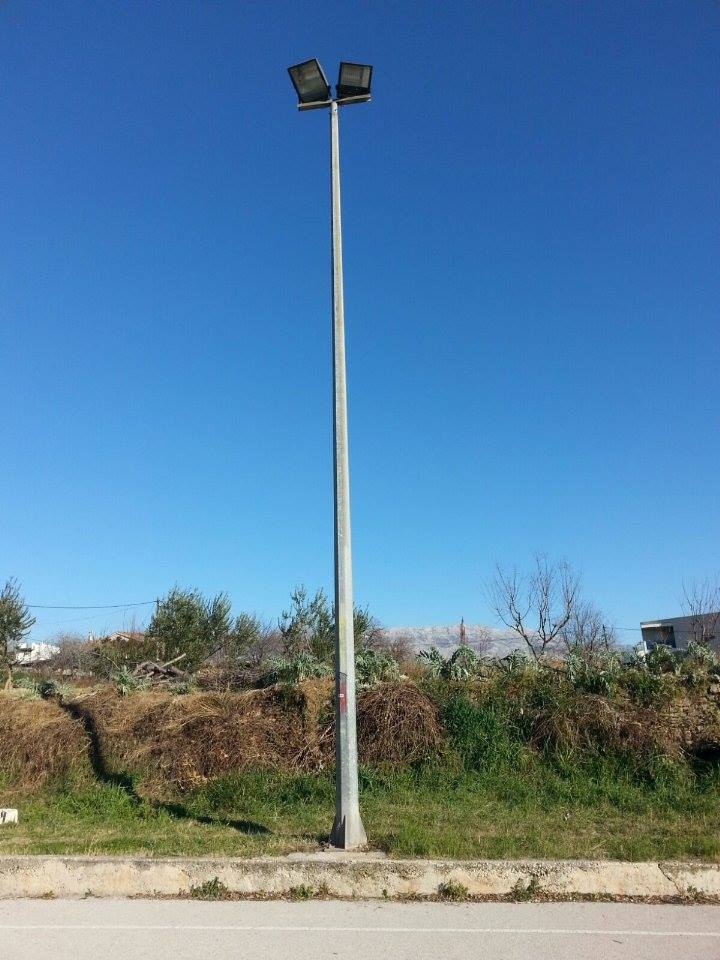 2.
Visina rasvjetnog stupa na igralištu
Rezultati 2. zadatka
A
a : a’ = b : b’

56 : 144 = 154 : b’
7b’ =36 * 77 /: 7
b’= 396
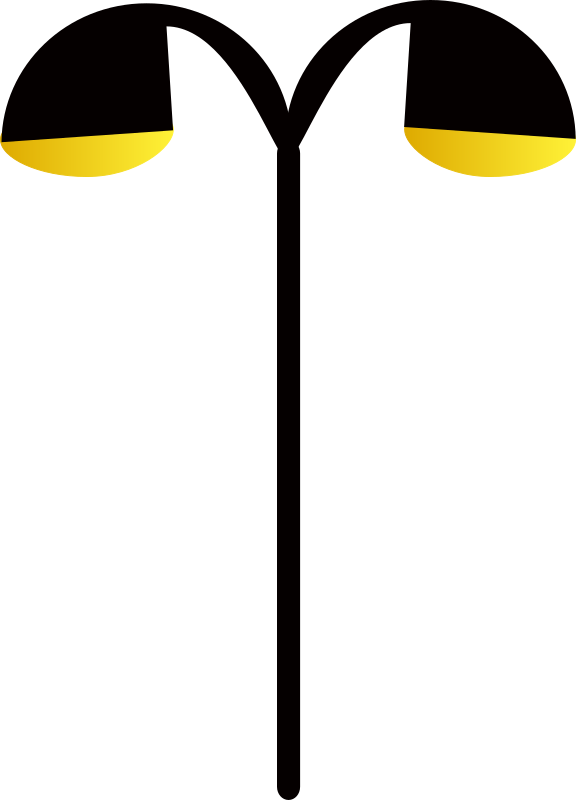 396
D
154
Z
1 4 4
5 6
B
C
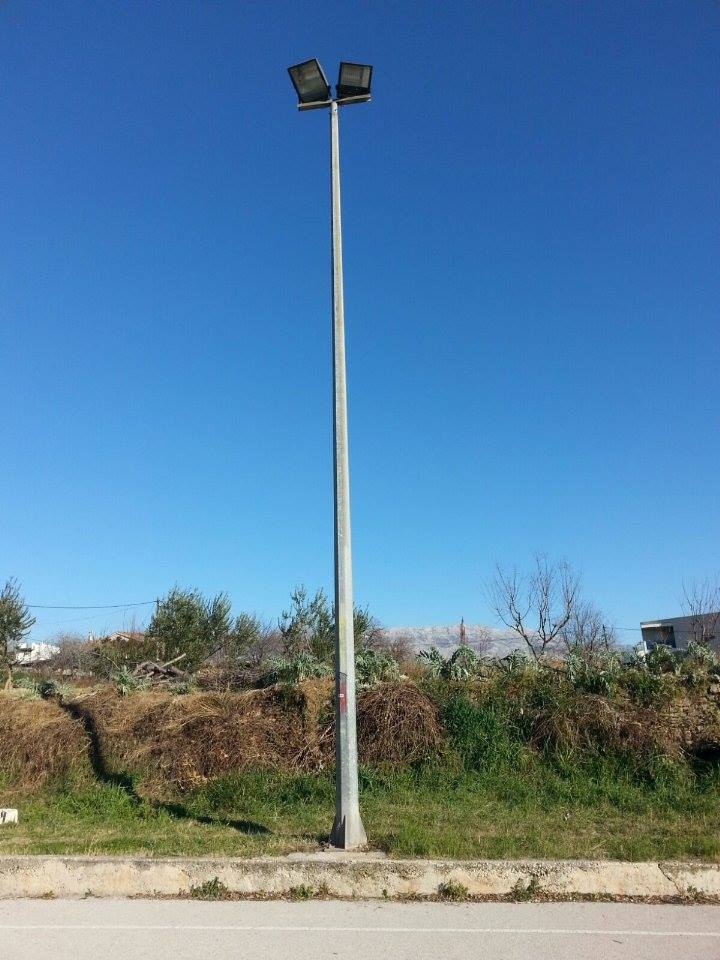 Ali…
Dobili smo visinu od tla igrališta do vrha stupa, ali između početka tog stupa i tla igrališta nalazi se zid visine 22 cm, što znači da će njegova visina biti:

h = H -22 cm
h = 396 cm – 22cm 
h = 374cm
h
H
22 cm
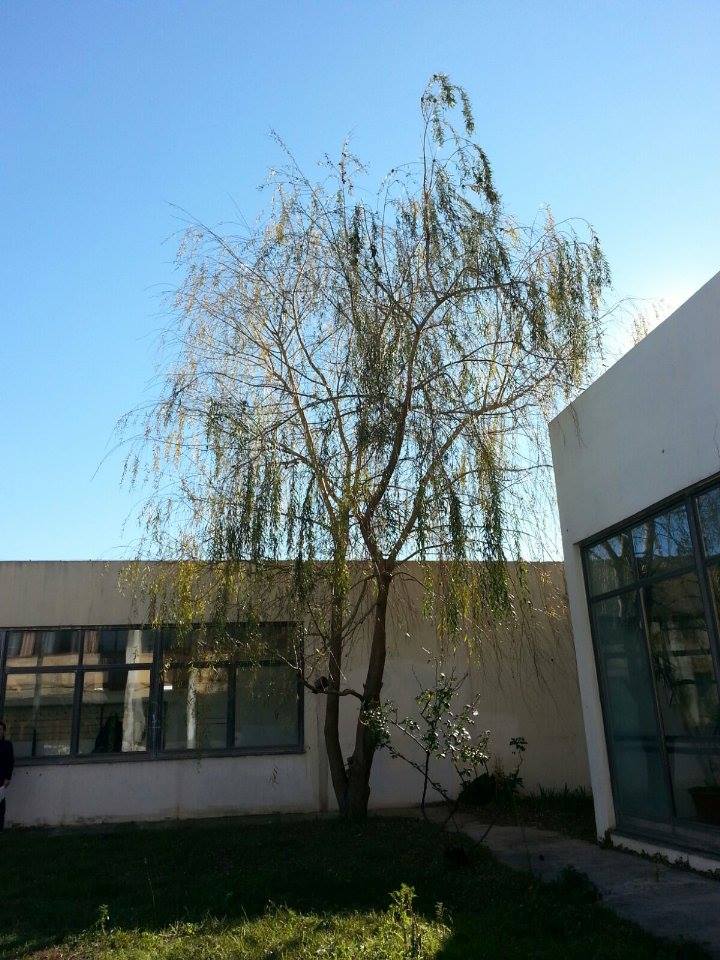 3.
Visina stabla
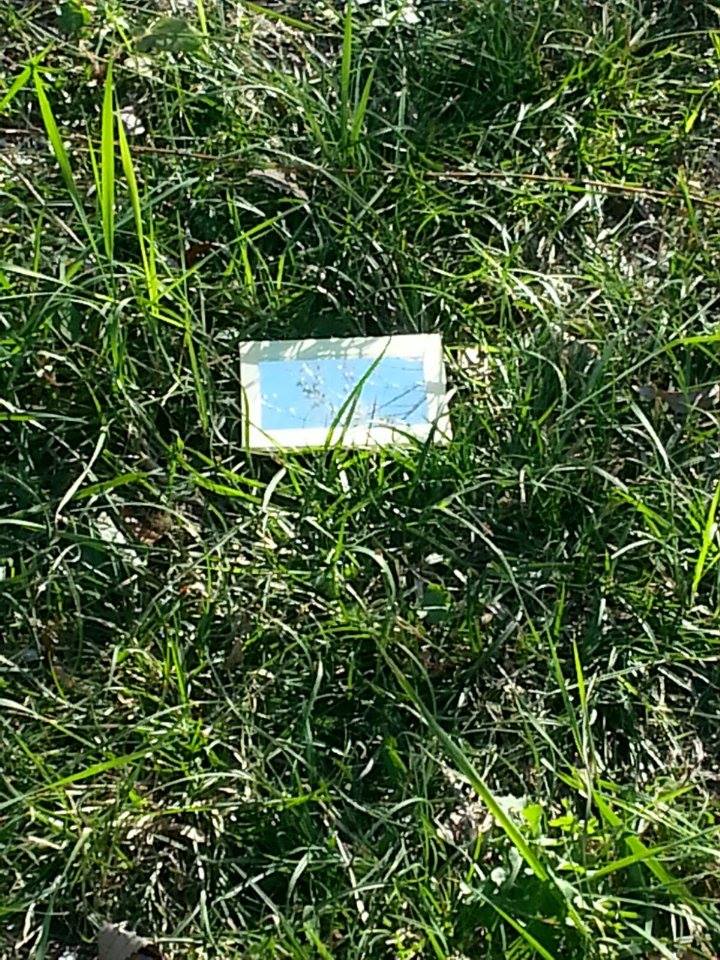 1) i 2) Postavimo zrcalo na tlo i učenik promatrač se 
udaljava od zrcala dok ne ugleda vrh stabla
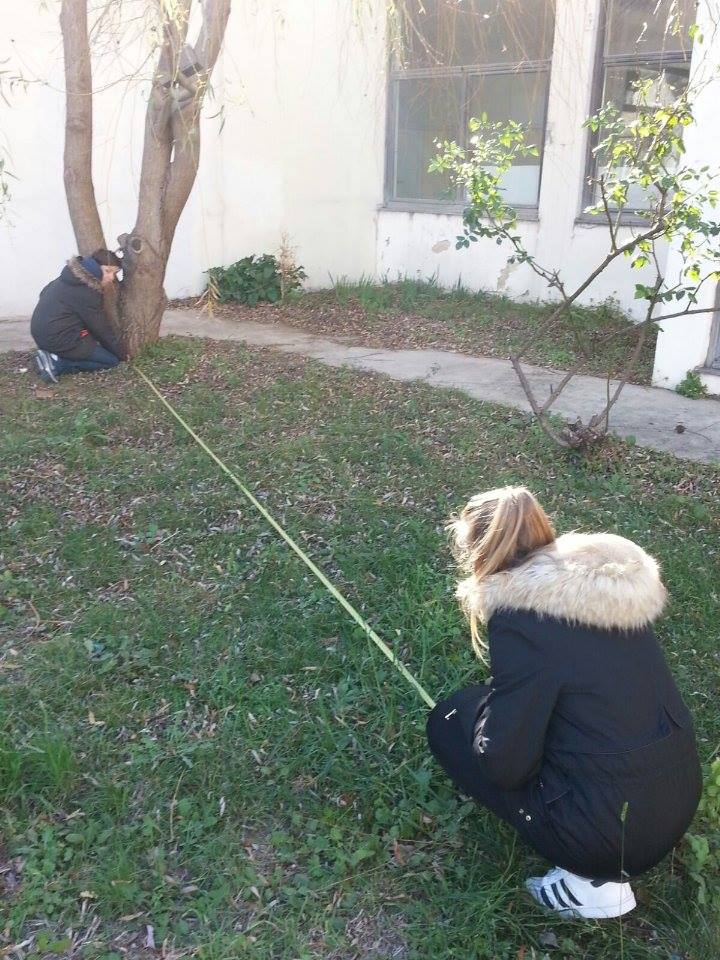 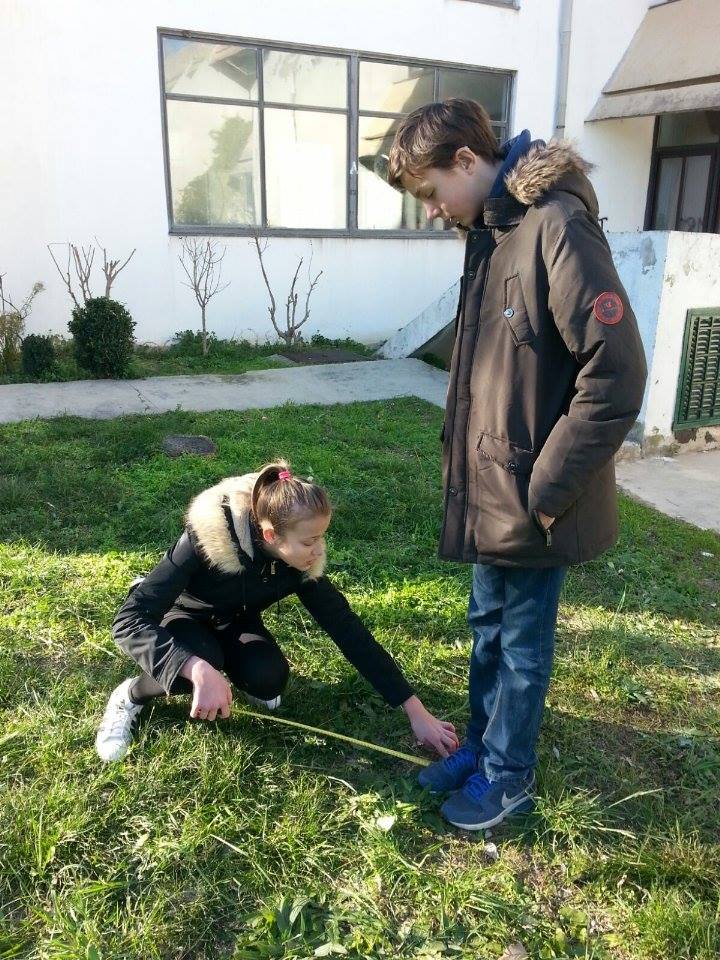 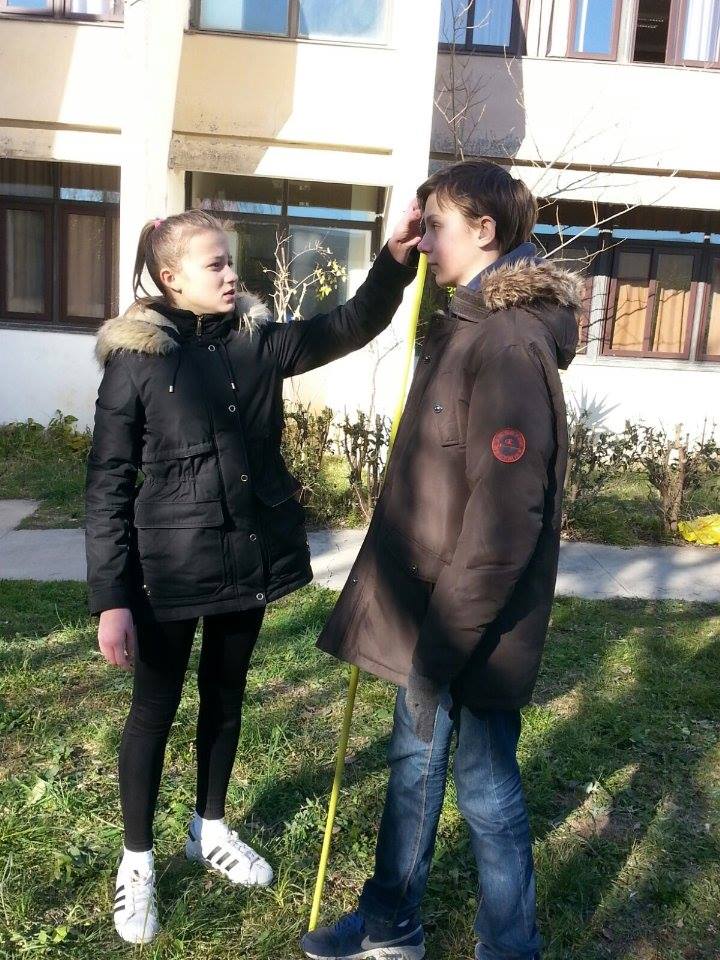 3) Mjerenje duljina dužina | BZ |, | ZC| i | CD |
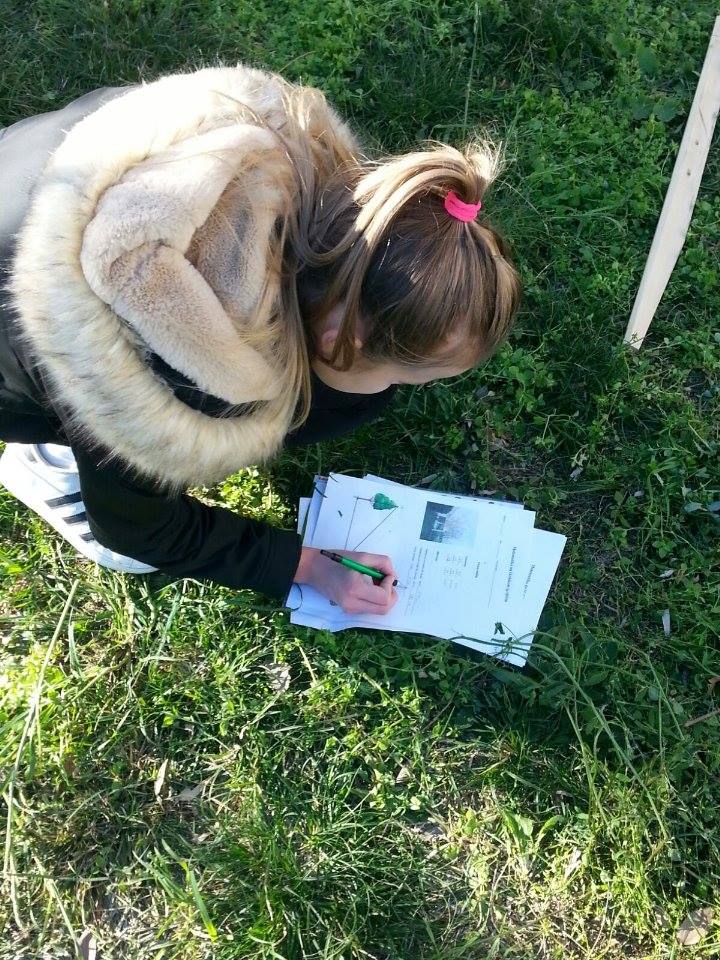 4) Zapisivanje podataka i računanje
Rezultati 3. zadatka
A
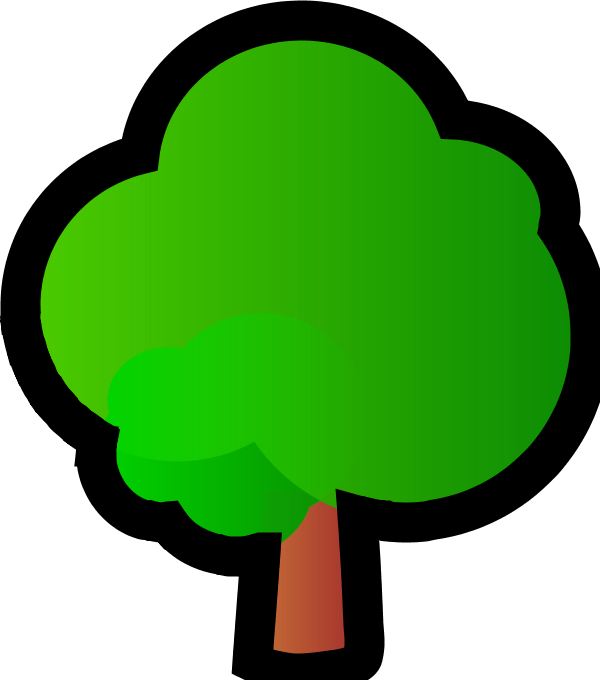 a : a’ = b : b’

190 : 813 = 161 : b’
190b’ = 130 893 /:190
b’ = 688
689
D
161
Z
8 1 3
1 9 0
B
C
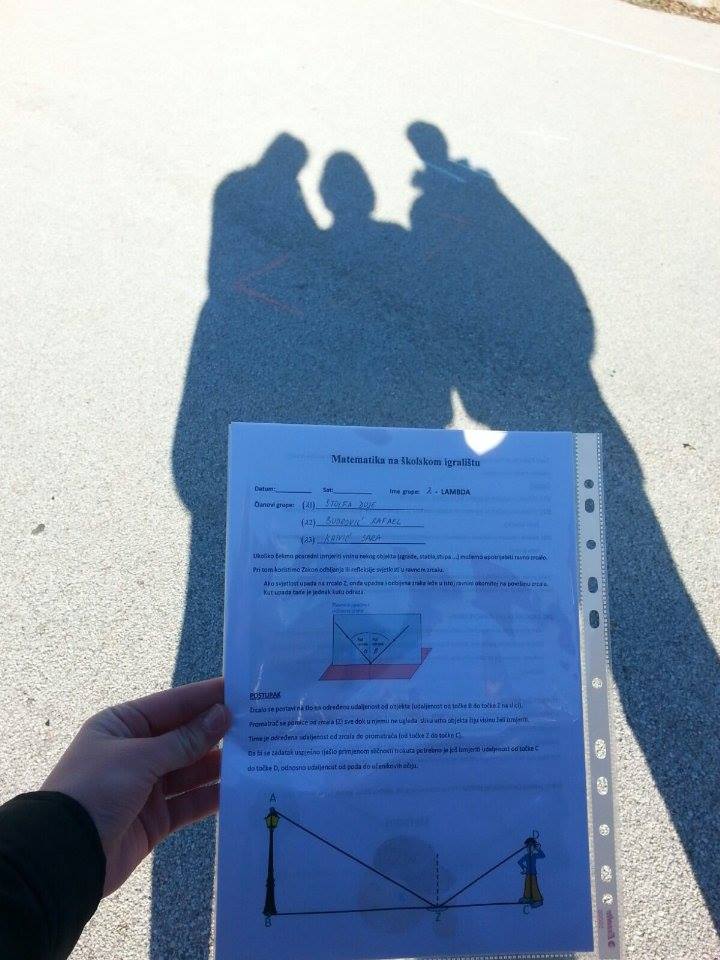 4.
DODATNI ZADATAK - Visina učenika
Postupak mjerenja visine nekog tijela pomoću sjene
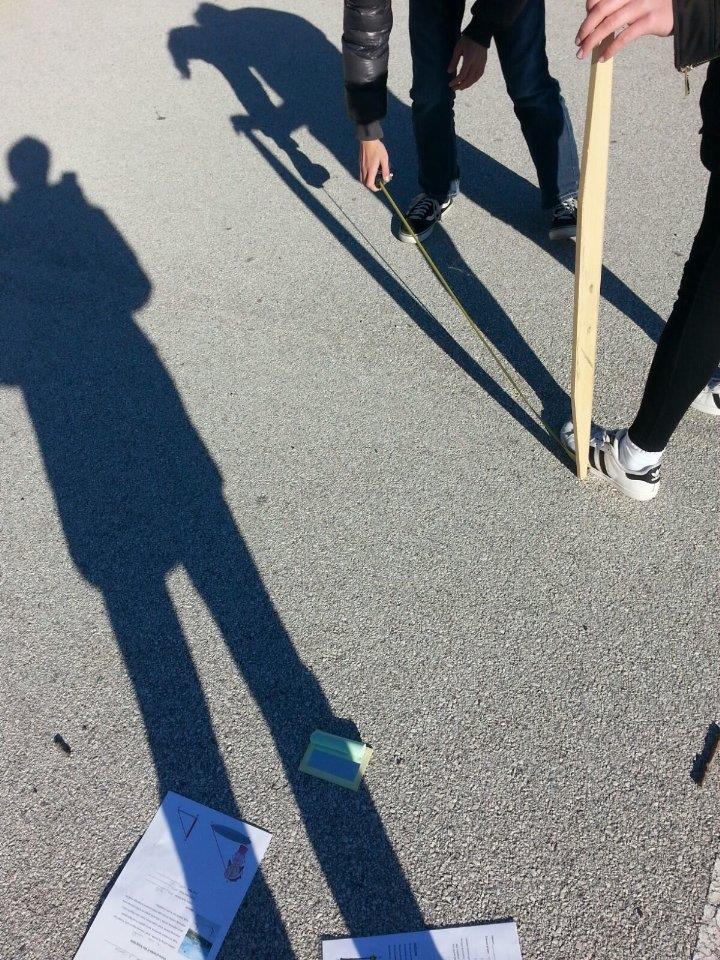 Postavi štap okomito na igralište

Izmjeri duljinu štapa i duljinu  njegove sjene te duljinu sjene odabranog učenika

Postavi razmjer i izračunaj visinu učenika.

*Ovo se može napraviti  do bi izmjerili visinu bilo kojeg objekta.
Rezultati 4. zadatka
A
a : a’ = b : b’

377 : 229 = b : 102
229b = 38 454 /:229
b = 168
A’
168
102
B’
C’
B
C
2 2 9
3 7 7
Hvala vam na pažnji =D
Prezentaciju napravili :
-Sara Krivić
-Rafael Budrović
-Duje Štolfa